CSE 154
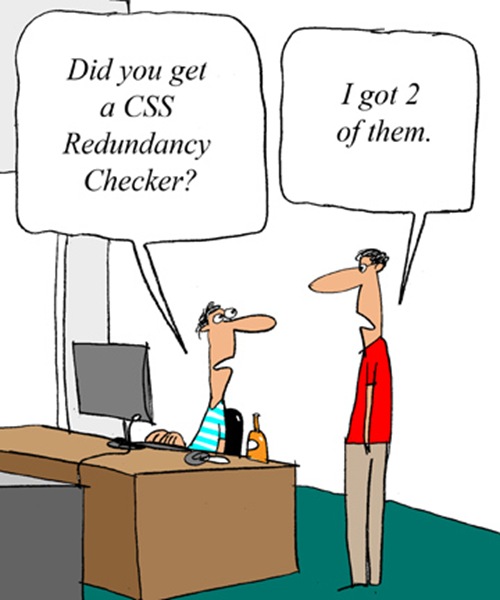 Lecture 3: Yet more HTML AND CSS
HTML Character Entities
a way of representing any Unicode character within a web page
Complete list of HTML entities
Nesting tags
<p> 
	HTML is <em>really, 
	<strong>REALLY</em> lots of</strong> fun! 
</p>
tags must be correctly nested 
(a closing tag must match the most recently opened tag)
 the browser may render it correctly anyway, but it is invalid HTML 
(how would we get the above effect in a valid way?)
Unordered list: <ul>, <li>
<ul>
   <li>No shoes</li>
   <li>No shirt</li>
   <li>No problem!</li>
</ul>								                                      HTML
No shoes
No shirt
No problem!						                                       output
ul represents a bulleted list of items (block)
  li represents a single item within the list (block)
More about unordered lists
<ul>
   <li>Harry Potter characters:
      <ul>
         <li>Harry Potter</li>
         <li>Hermione</li>
         <li>Ron</li>
      </ul>
   </li>
   <li>LOTR characters:
      <ul>
         <li>Frodo</li>
         <li>Bilbo</li>
         <li>Sam</li>
      </ul>
   </li>
</ul>							    HTML
Harry Potter characters:
Harry Potter
Hermione
Ron
LOTR characters:
Frodo
Bilbo
Sam





							                       output
Ordered list <ol>
<p>Apple business model:</p>
<ol>
<li>Beat Microsoft</li>
<li>Beat Google</li>
<li>Conquer the world!</li>
</ol>							                                         HTML
Apple business model:
Beat Microsoft
Beat Google
Conquer the world				                                          output
ol represents a numbered list of items
  we can make lists with letters or Roman numerals using CSS (later)
Definition list <dl>, <dt>, <dd>
<dl>
   <dt>newbie</dt> <dd>one who does not have mad skills</dd>
   <dt>own</dt> <dd>to soundly defeat (e.g. I owned that newbie!)</dd>
   <dt>frag</dt> <dd>a kill in a shooting game</dd>
</dl>			                                                       HTML
newbie
	one who does not have mad skills
own
	to soundly defeat (e.g. I owned that newbie!) 
frag
	a kill in a shooting game	                                               output
dl represents a list of definitions of terms
  dt represents each term, and dd its definition
Web page metadata: <meta>
information about your page (for a browser, search engine, etc.)
<meta charset="utf-8" />
<meta name="description“ content="Authors' web site for Building Java Programs." />
<meta name="keywords" content="java, textbook" />                                              HTML
placed in the head section of your HTML page
    meta tags often have both the name and content attributes
        some meta tags use the http-equiv attribute instead of name
        the meta tag with charset attribute indicates language/character   encodings
    using a meta tag Content-Type stops validator "tentatively valid" warnings
Favorites icon ("favicon")
<link href="filename" type="MIME type" rel="shortcut icon" />       HTML
<link href="yahoo.gif" type="image/gif" rel="shortcut icon" />      HTML
output
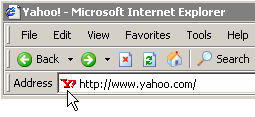 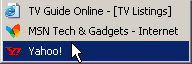 the link tag, placed in the head section, attaches another file to the page
        in this case, an icon to be placed in the browser title bar and bookmarks
    IE6: Doesn't work; must put a file favicon.ico in the root of the web server
Web Standards
It is important to write proper HTML code and follow proper syntax. 
Why use valid HTML and web standards? 
more rigid and structured language
more interoperable across different web browsers
more likely that our pages will display correctly in the future
can be interchanged with other XML data: SVG (graphics), MathML, MusicML, etc.
W3C HTML Validator
<p> 
	<a href="http://validator.w3.org/check/referer"> 
		<img src="http://webster.cs.washington.edu/w3c-html.png" alt="Validate" /> 
	</a> 
</p>
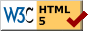 validator.w3.org
checks your HTML code to make sure it follows the official HTML syntax
more picky than the browser, which may render bad HTML correctly
The bad way to produce styles
<p> 
	<font face="Arial">Welcome to Greasy Joe's.</font> 
	You will <b>never</b>, <i>ever</i>, <u>EVER</u> beat 
	<font size="+4" color="red">OUR</font> prices! 
</p>
Welcome to Greasy Joe's. You will never, ever, EVER beat OUR prices!
Embedding style sheets: <style> (BAD!)
<head>
	<style type="text/css">
		p { font-family: sans-serif; color: red; }
		h2 { background-color: yellow; }
	</style>
</head> 							
								                                         HTML
CSS code can be embedded within the head of an HTML page
  this is bad style; DO NOT DO THIS (why?)
Inline styles: the style attribute (BAD!)
<p style="font-family: sans-serif; color: red;">
This is a paragraph</p> 							
								                                         HTML
This is a paragraph							
							                                           output
higher precedence than embedded or linked styles
  used for one-time overrides and styling a particular element
  this is bad style; DO NOT DO THIS (why?)
Cascading Style Sheets (CSS): <link>
<head> 
	... 
	<link href="filename" type="text/css" rel="stylesheet" /> 
	... 
</head>                                                    HTML
CSS describes the appearance and layout of information on a web page (as opposed to HTML, which describes the content of the page)
can be embedded in HTML or placed into separate .css file (preferred)
Basic CSS rule syntax
selector { 
	property: value; 
	property: value; 	
	... 
	property: value; 
}
p {
  font-family: sans-serif;
  color: red;
}
a CSS file consists of one or more rules
a rule's selector specifies HTML element(s) and applies style properties
	a selector of * selects all elements
CSS comments: /* ... */
/* This is a comment.
    It can span many lines in the CSS file. */
p {
	color: red;
	background-color: aqua;
}                                                CSS
CSS (like HTML) is usually not commented as much as code such as Java
    the // single-line comment style is NOT supported in CSS
    the <!-- ... --> HTML comment style is also NOT supported in CSS
W3C CSS Validator
<p>
    <a href="http://jigsaw.w3.org/css-validator/check/referer">
	<img src="http://jigsaw.w3.org/css-validator/images/vcss"
       alt="Valid CSS!" /></a>
</p>                                                        HTML
output
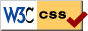 jigsaw.w3.org/css-validator/
    checks your CSS to make sure it meets the official CSS specifications
    more picky than the web browser, which may render malformed CSS correctly
CSS properties for fonts
font-size
p { 
	font-size: 14pt;
 } 

This paragraph uses the style above.

 units: pixels (px) vs. point (pt) vs. m-size (em)
	16px, 16pt, 1.16em
 vague font sizes: xx-small, x-small, small, medium, large, x-large, xx-large, smaller, larger
 percentage font sizes, e.g.: 90%, 120%
font-family
p {
  font-family: Georgia;
}
h2 {
  font-family: "Courier New";
}

This paragraph uses the first style above.
This h2 uses the second style above.

    enclose multi-word font names in quotes
More about font-family
p {
  font-family: Garamond, "Times New Roman", serif;
}

This paragraph uses the above style.

 can specify multiple fonts from highest to lowest priority
 generic font names:
	serif, sans-serif, cursive, fantasy, monospace
font-weight, font-style
p {
  font-weight: bold;
  font-style: italic;
}

This paragraph uses the style above.

    either of the above can be set to normal to turn them off (e.g. headings)
Grouping styles
p, h1, h2 {
color: green;
}
h2 {
background-color: yellow;
}							                                              CSS
This paragraph uses the above style.


							                                               output
This h2 uses the above styles.
A style can select multiple elements separated by commas
 The individual elements can also have their own styles
The list-style-type property
ol { list-style-type: lower-roman; }		                                          								                                         CSS
Possible values:
	i. none : No marker
	ii. disc (default), circle, square
	iii. Decimal: 1, 2, 3, etc.
	iv. decimal-leading-zero: 01, 02, 03, etc.
	v. lower-roman: i, ii, iii, iv, v, etc.
	vi. upper-roman: I, II, III, IV, V, etc.
	vii. lower-alpha: a, b, c, d, e, etc.
	viii. upper-alpha: A, B, C, D, E, etc.
	x. lower-greek: alpha, beta, gamma, etc.
	others: hebrew, armenian, georgian, cjk-ideographic, hiragana…
The visibility property
p.secret {
  visibility: hidden;
}                                                            CSS
output
hidden elements will still take up space onscreen, but will not be shown
   to make it not take up any space, set display to none instead
   can be used to show/hide dynamic HTML content on the page in response to events
The opacity property
body  { background-image: url("images/marty-mcfly.jpg");
 background-repeat: repeat; }
 p  { background-color: yellow;} 
 p.mcfly1 { opacity: 0.75; }
 p.mcfly2 { opacity: 0.50; }
 p.mcfly3 { opacity: 0.25; }                                  CSS
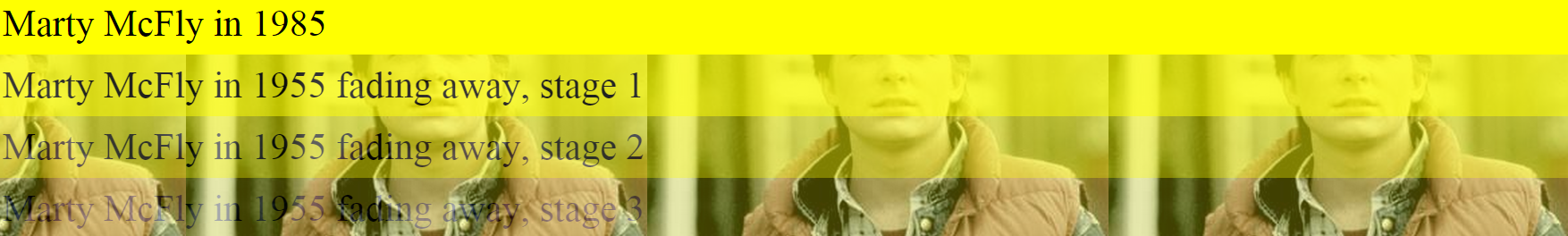 box-shadow
box-shadow: h-shadow v-shadow blur;                         CSS
box-shadow: 10px 10px 5px;                                          CSS
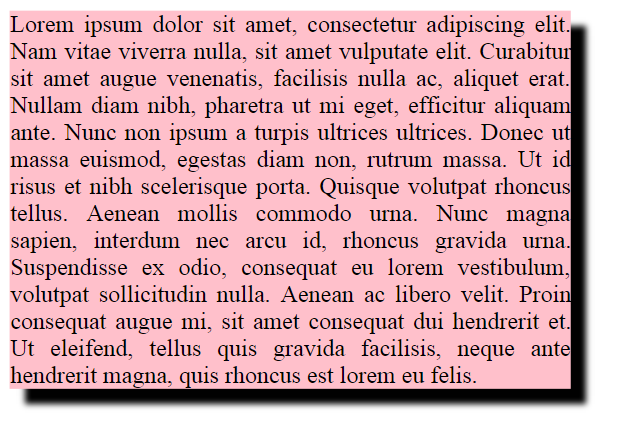 Styles that conflict
p, h1, h2 { color: blue; font-style: italic; }
h2 { color: red; background-color: yellow; }                                          								                                          CSS
This paragraph uses the first style above.


output
This heading uses both styles above.
when two styles set conflicting values for the same property, the latter style takes precedence
Inheriting styles (explanation)
body { font-family: sans-serif; background-color: yellow; }
p { color: red; background-color: aqua; }
a { text-decoration: underline; }
h2 { font-weight: bold; text-align: center; }	       		  CSS
This is a heading


A bulleted list		                                                                             output
A styled paragraph. Previous slides are available on the website.
when multiple styles apply to an element, they are inherited
a more tightly matching rule can override a more general inherited rule
not all properties are inherited (notice link's color above)